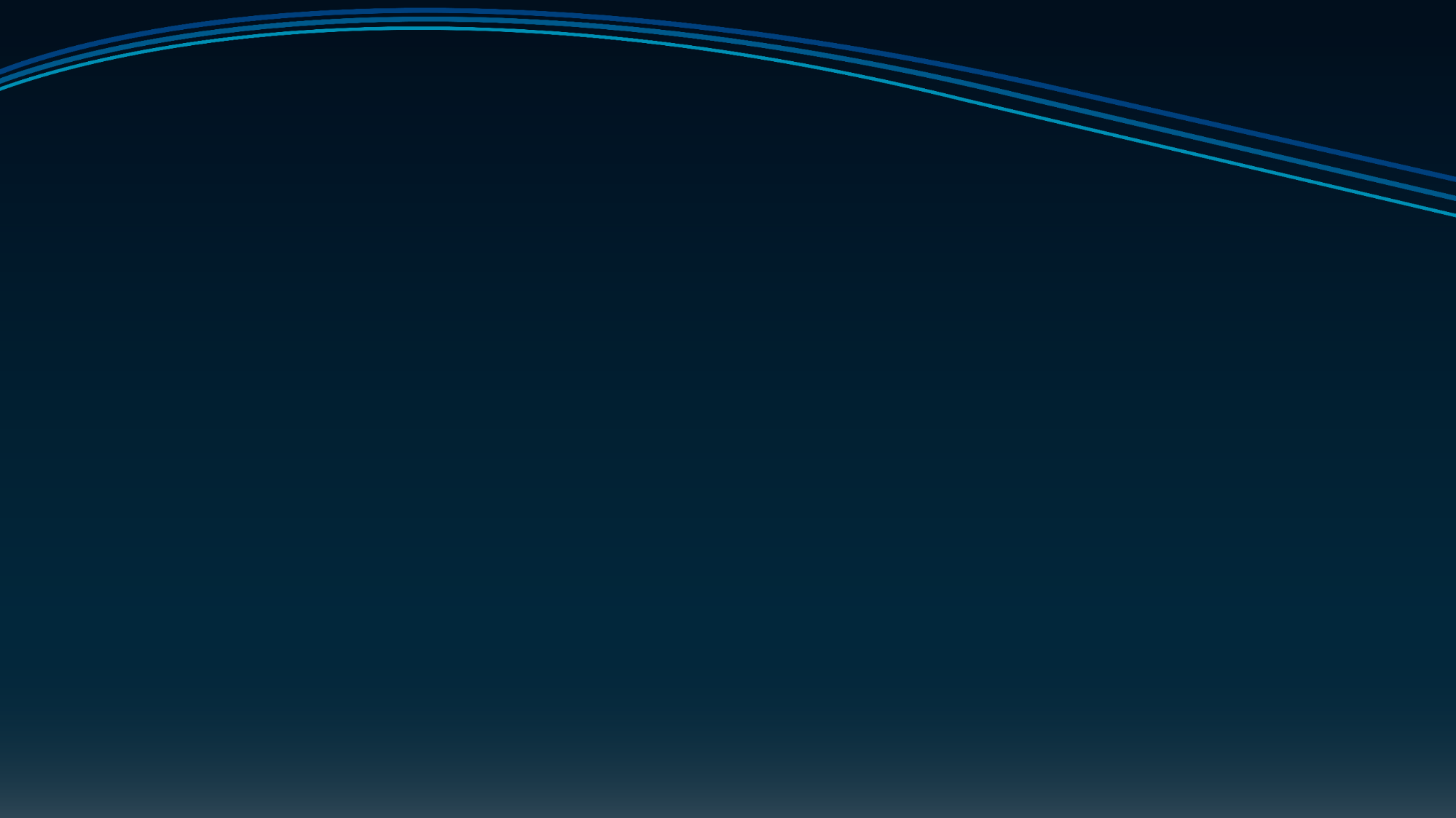 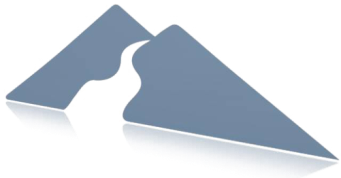 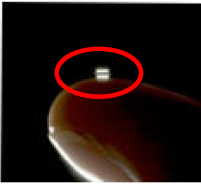 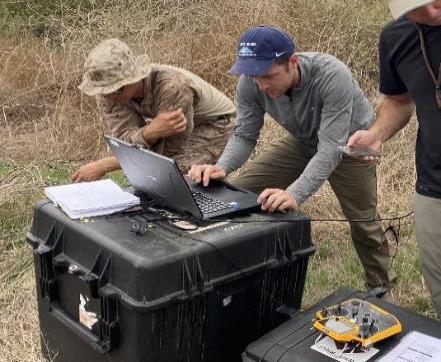 UAS Mag Surveys in Challenging Near Shore Environments

15 April 2025
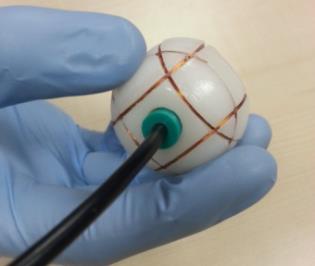 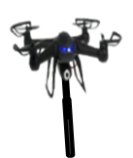 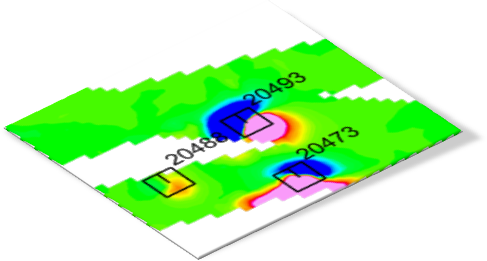 Michael Gunnels | White River Technologies, Inc. | gunnels@whiterivertech.com
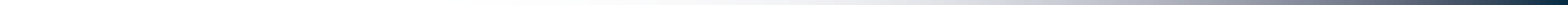 Summary
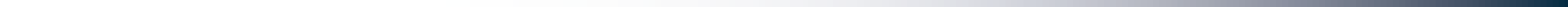 WRT UAS-MAG Technology Overview
Reid State Park (Mar 2024)
Site Prep and Flight Planning
UAS Surveying
Results
Other Technical Experiments
Conclusions
Magnetometer
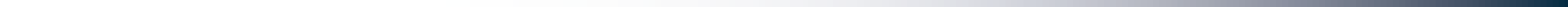 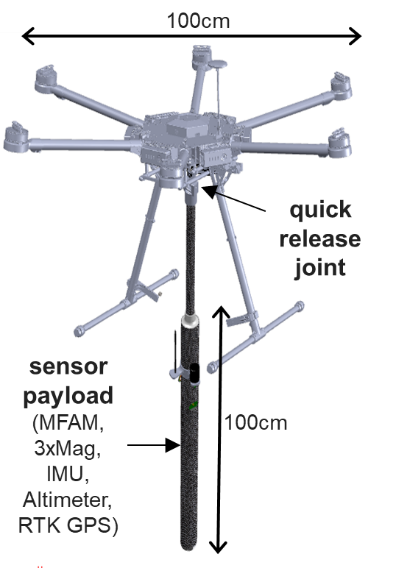 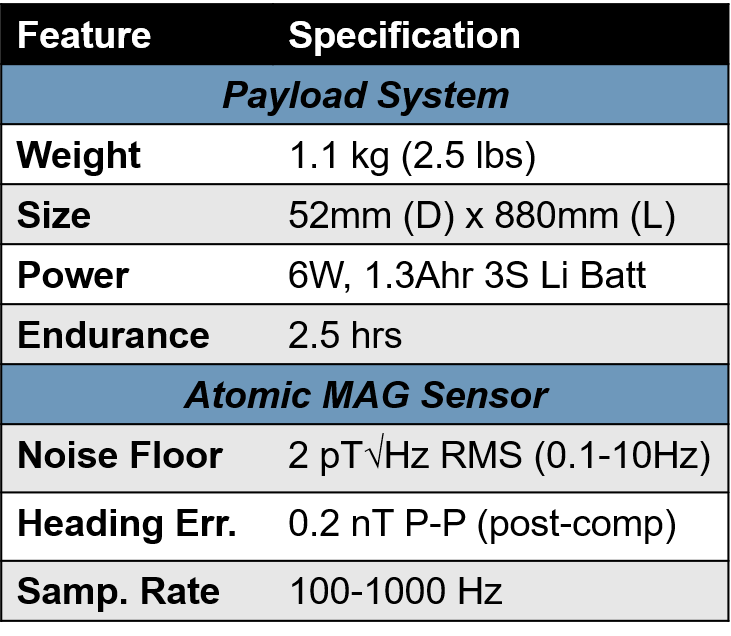 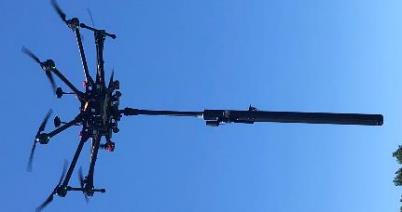 [Speaker Notes: This is the core technology we’ll be talking about miniaturized magnetometers combined with medium sized UAS
Sensor is 1.4m from airframe center
Quick release to allow us to integrate sensor onto any platform with a servo rail]
UAS Airframe(s)
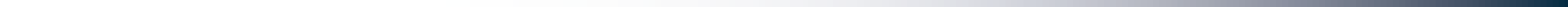 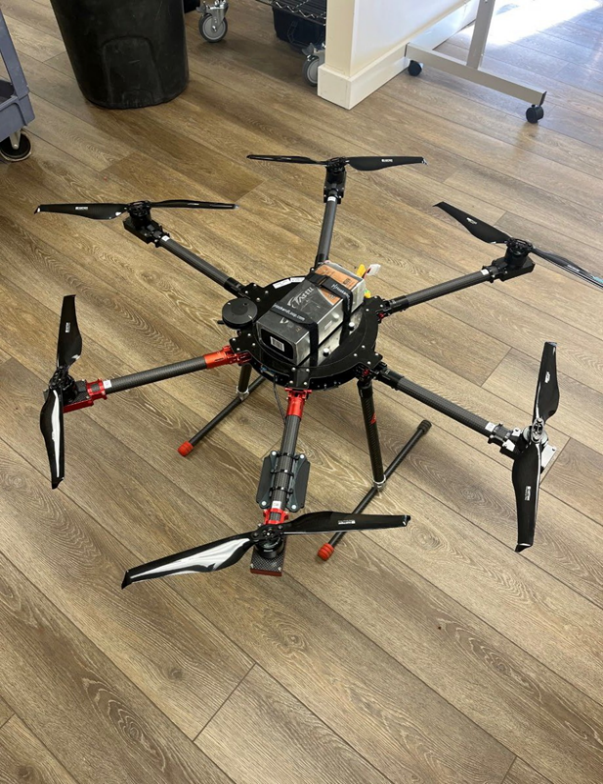 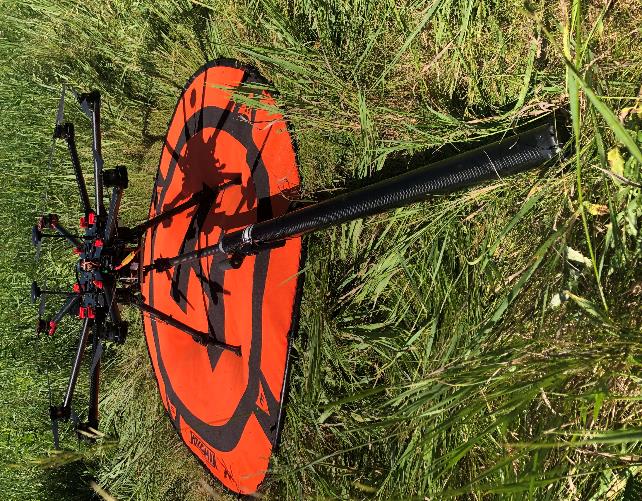 Custom Cube-1000
Octo-copter, ~1m wingspan
20 min endurance
Blue Halo E-900
Hexa-copter, ~90cm wingspan
20 min endurance
Custom
Cube-1000
BlueHalo E900
[Speaker Notes: These are the two airframes that WRT uses depending on the application]
DroneMag Workflow
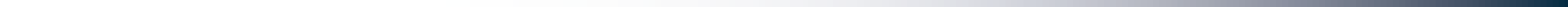 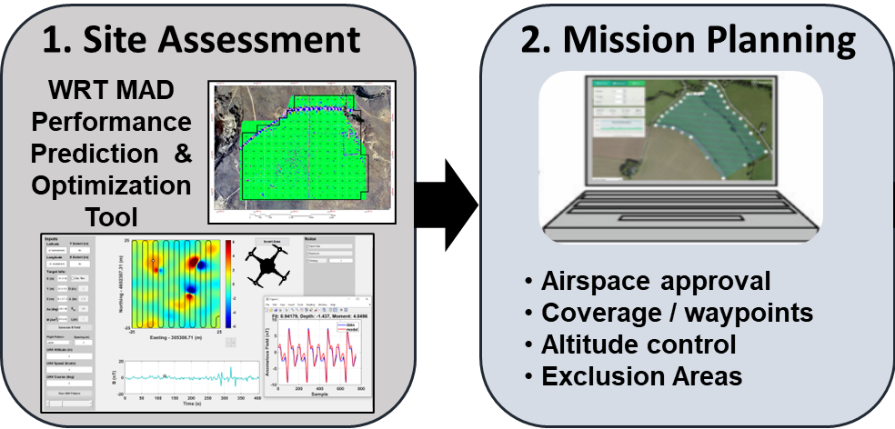 Site assessment
Mission Planning
MADCOM infield software
Infield processing
Analysis / Anomaly ID
• Pre deployment planning
• Site visit (if possible)
• ID of possible obstructions
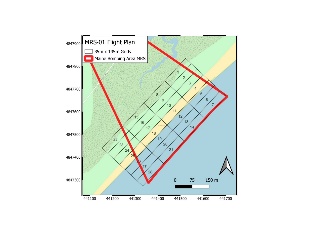 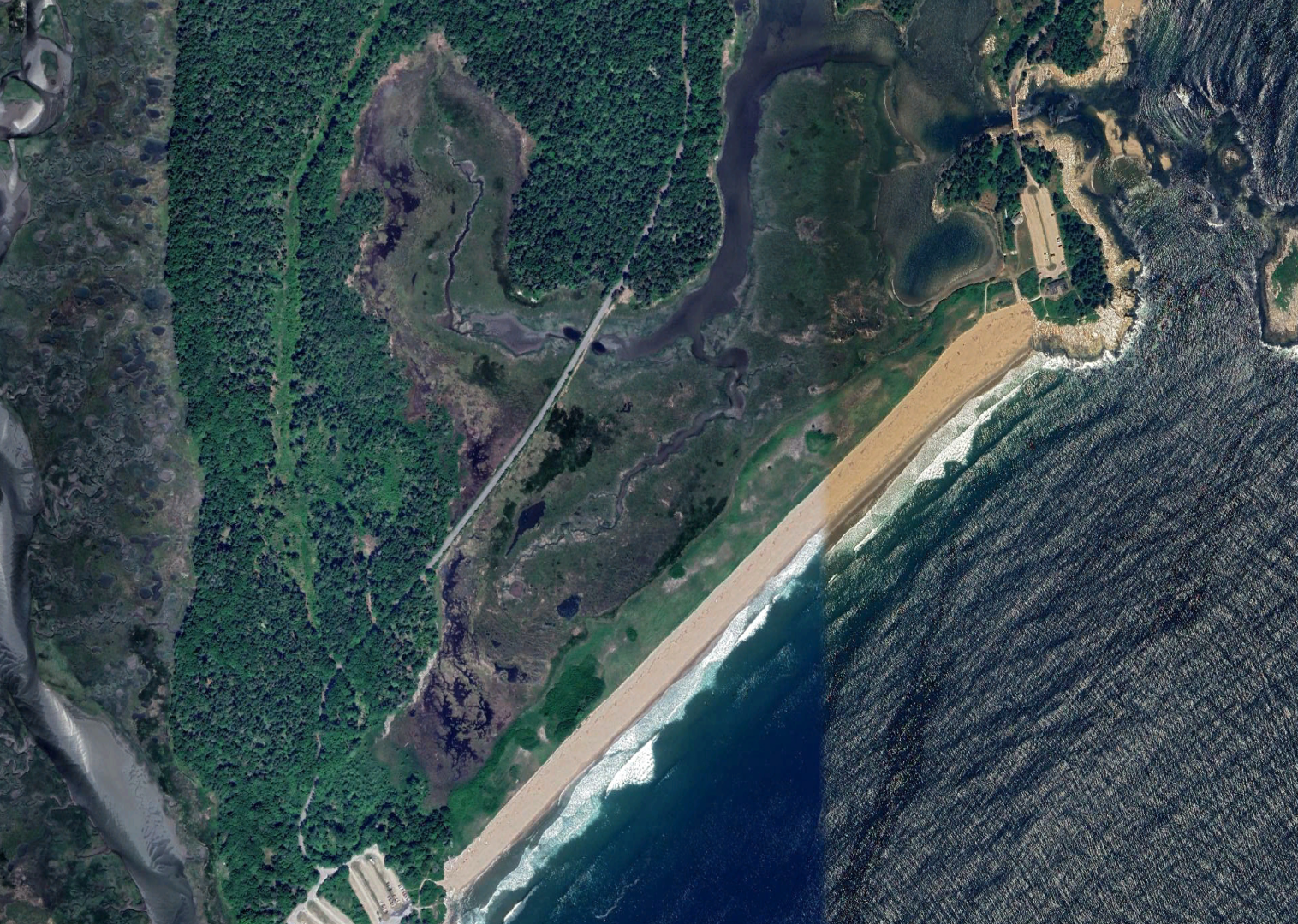 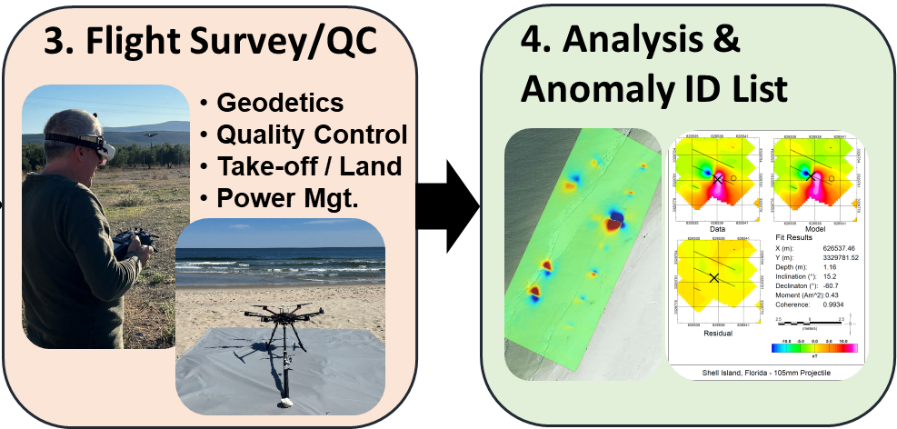 [Speaker Notes: Could shorten the bullet points,

WRT MAD COM infield software
Infield data processing (Filtering, QC, Detection, 
Products: (GeoTIFFS, CSVs, PNGs, GeoJSON / JSON files)]
Reid State Park, Maine
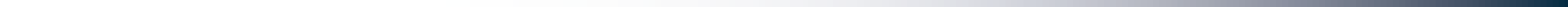 Demonstration for ESTCP Phase I project
1-mile-long surf, beach, dunes, and marsh 
Onsite for 8 days, IVS / seeding, 42 MAG sorties
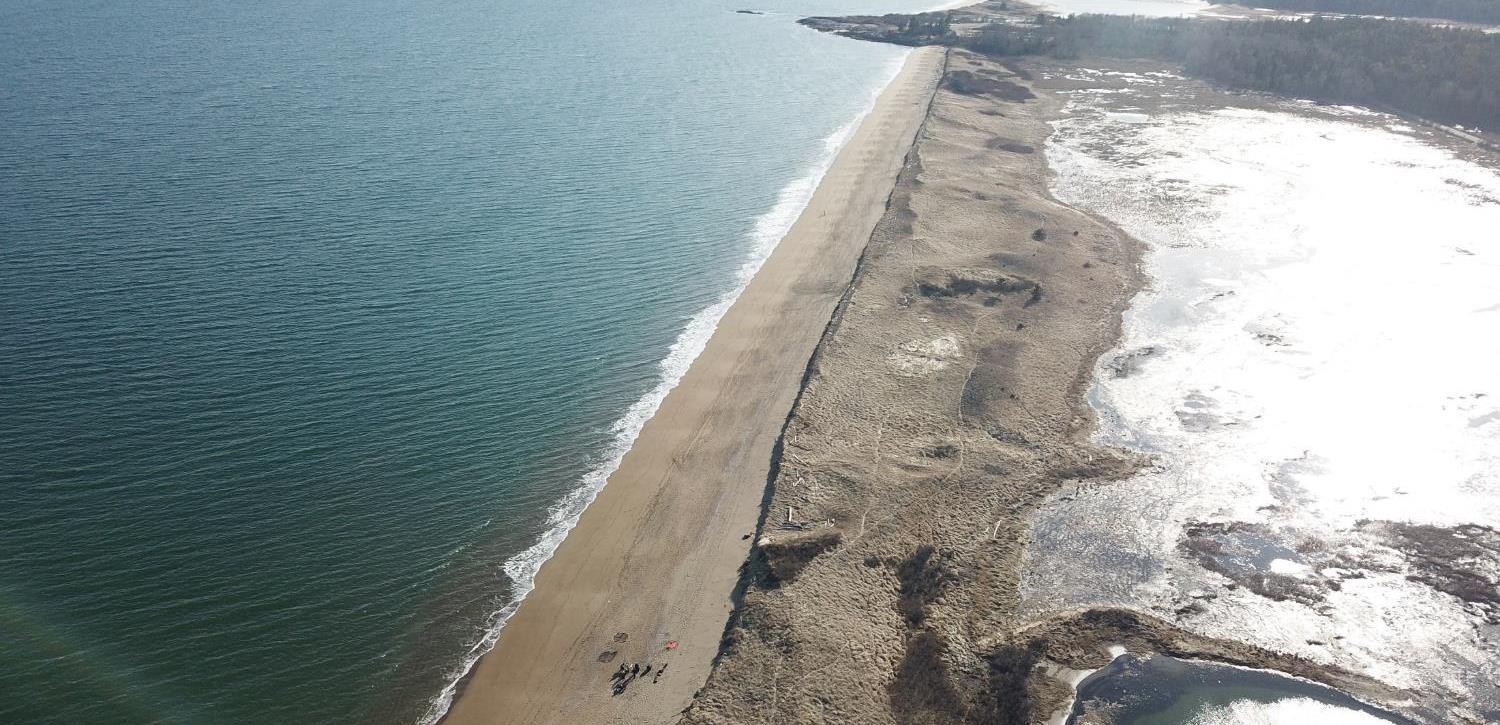 Beach
Dunes
Surf
Marsh
UAS Mission Planning
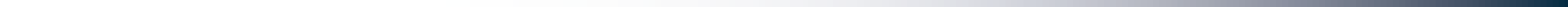 Careful pre-deployment planning of UAS sorties,
Split MRS up into 28 one-acre grids based on MQO line spacing requirement and UAS endurance 
Missions were loaded onto field computer
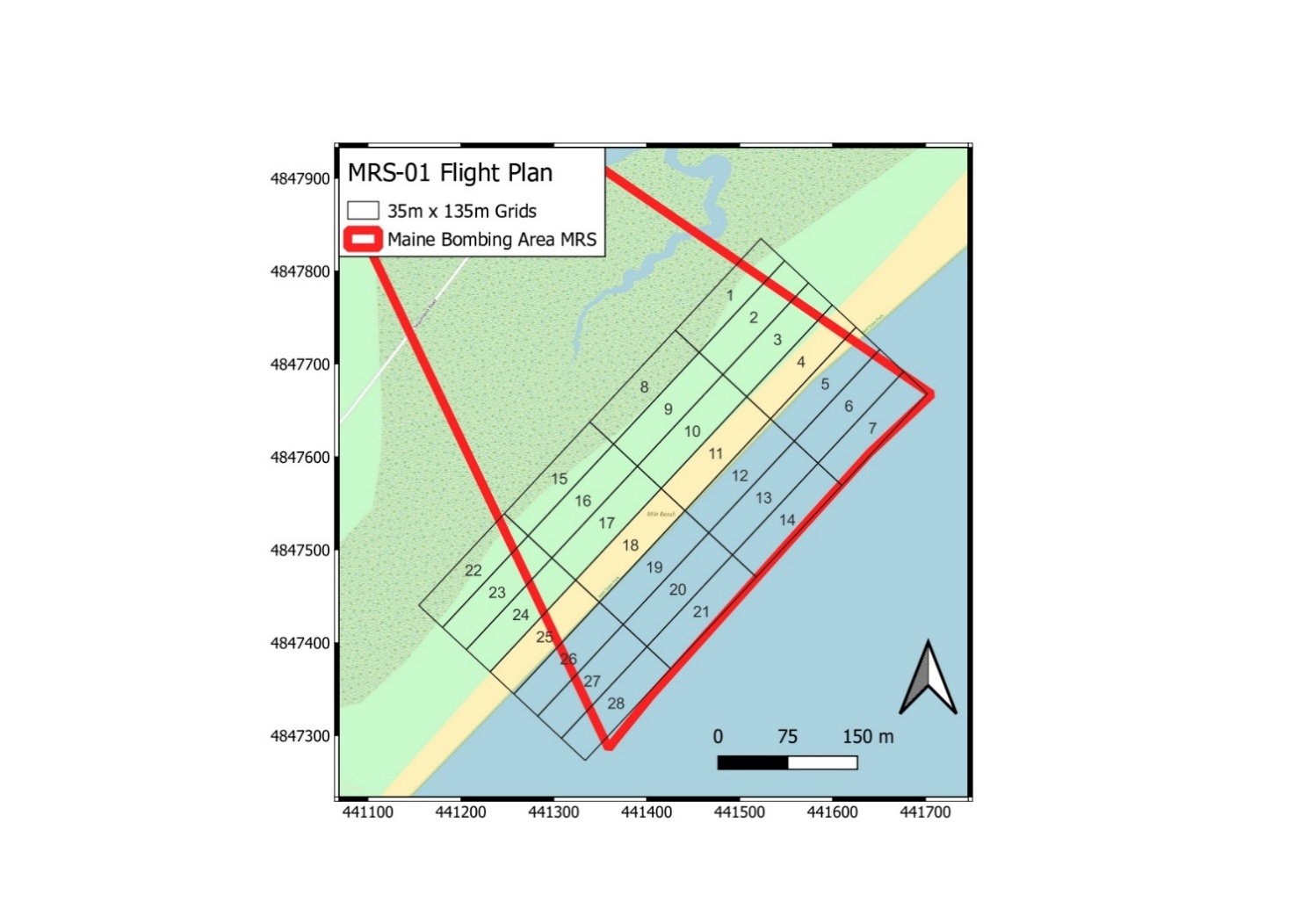 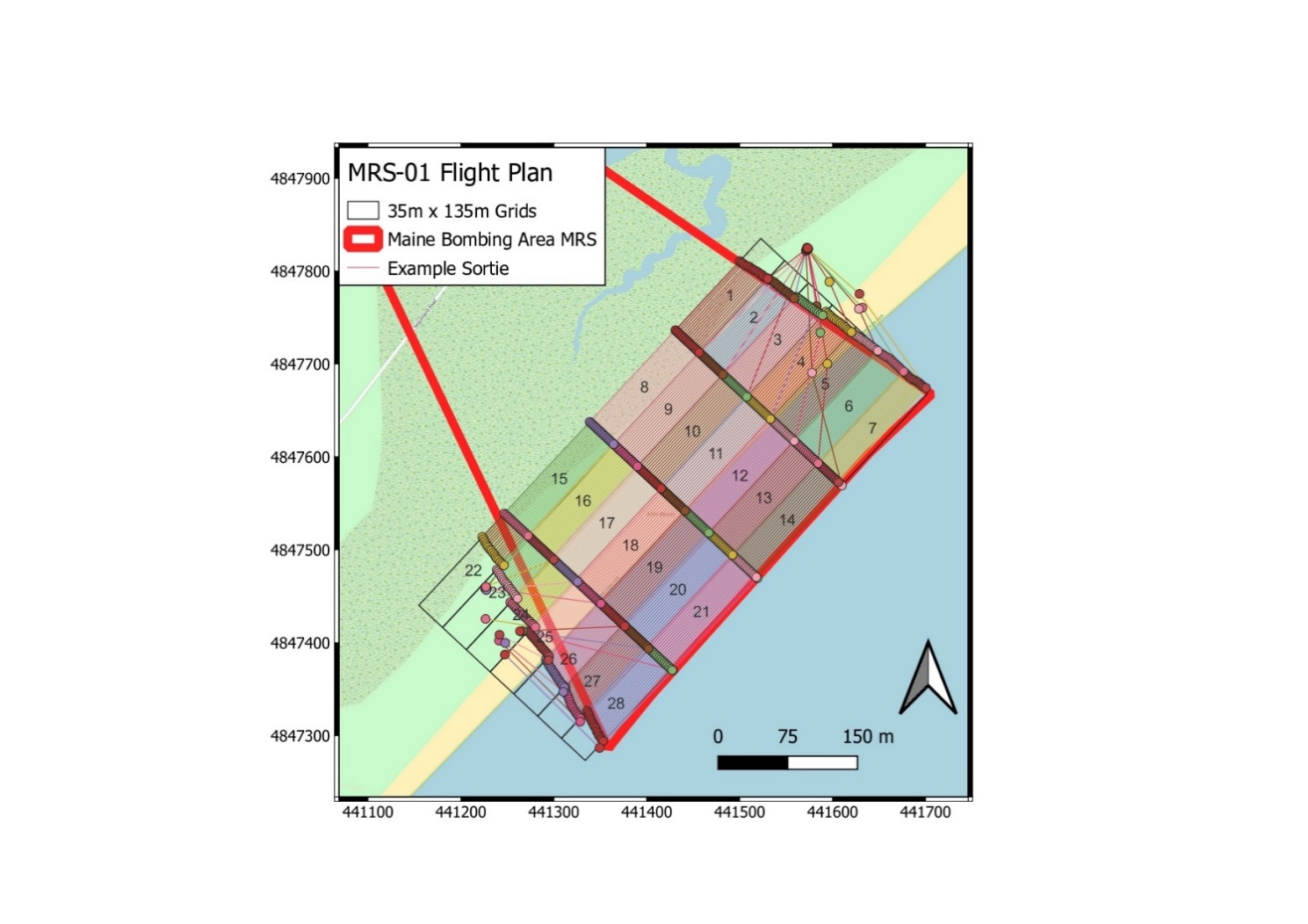 IVS and Seeding
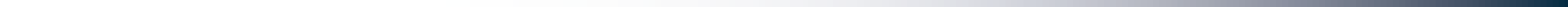 QC Seeds (41 Total: 2 per grid)
IVS Seeds (4 items, 50m long)
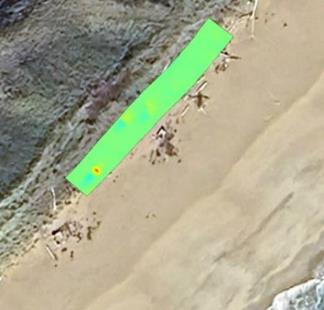 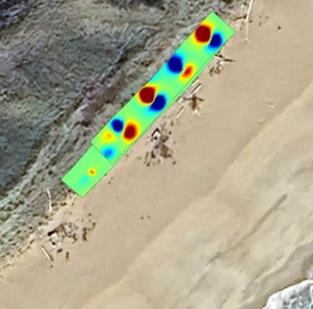 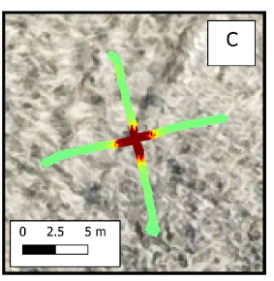 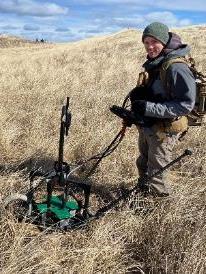 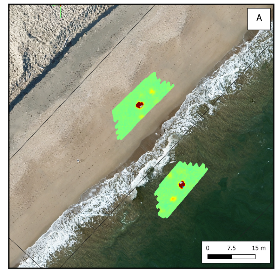 Initial MAG IVS Survey
Pre-install MAG Map
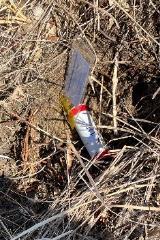 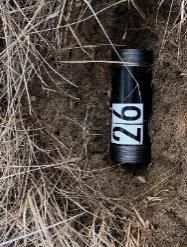 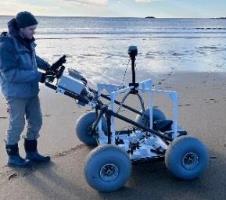 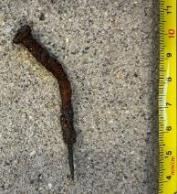 MAG+APEX surveys
LG-ISOs, Cal Magnets
RTK-GPS Surveyed
We used APEX and APEX handheld to validate the LG ISO targets.
[Speaker Notes: 2.25” rocket was the primary TOI]
Results: UAS Surveying
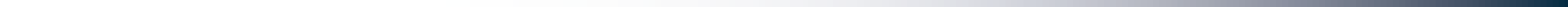 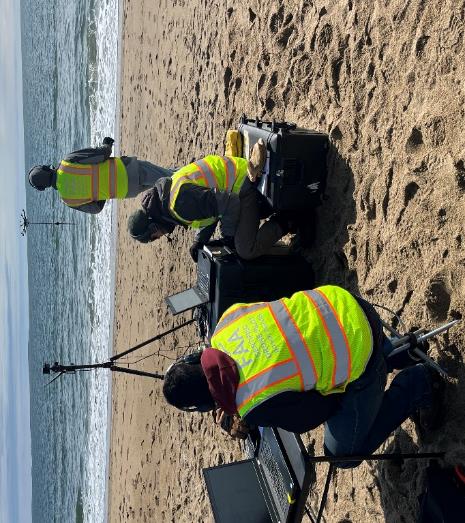 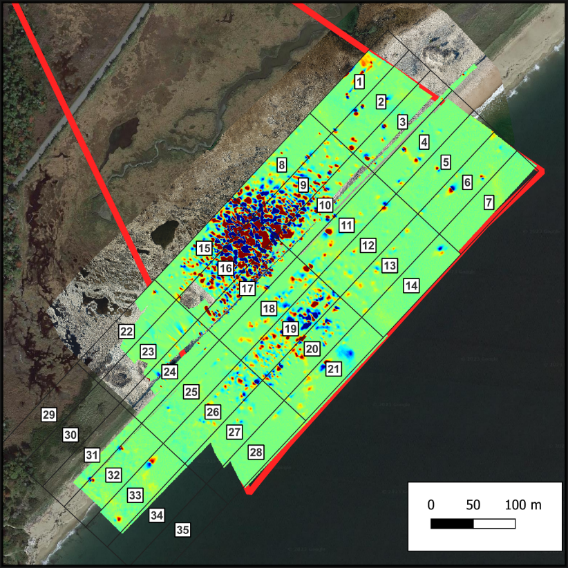 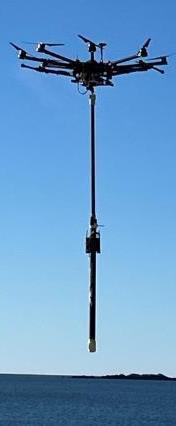 Each grid was ~ 1 acre
Completed 10 grids / day
Survey Days: 3
[Speaker Notes: Mosaic detection map from 30 sorties showing a magnetic anomaly detection map over all of the MRS]
Results: UAS Surveying Performance
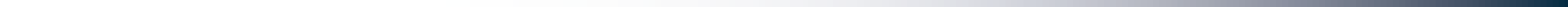 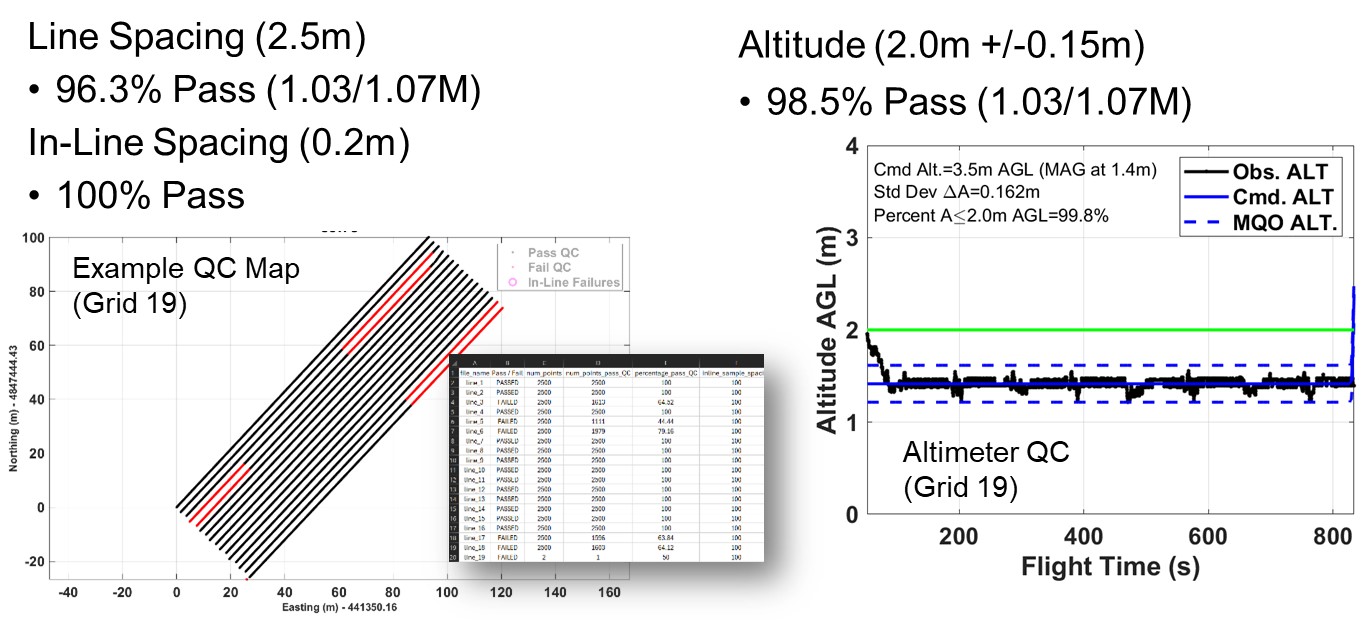 DAGPCAP style MQOs
1 million data points passed 2.5m spacing requirement
Cmd. altitude was 3.5m, sensor at 1.4m, < 2m MQO
[Speaker Notes: We commanded the airframe to be 3.5m 
Mag is therefore at 1.4m
Max altitude based on the main TOI at the site was 2m, so Percent A<2.0m AGL]
Results: Detection Performance
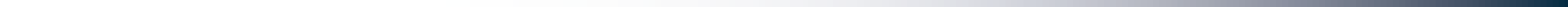 [Speaker Notes: 3.5m up in the air,]
Results: Anomaly Density Estimates
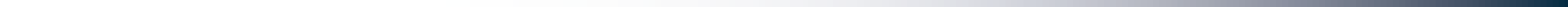 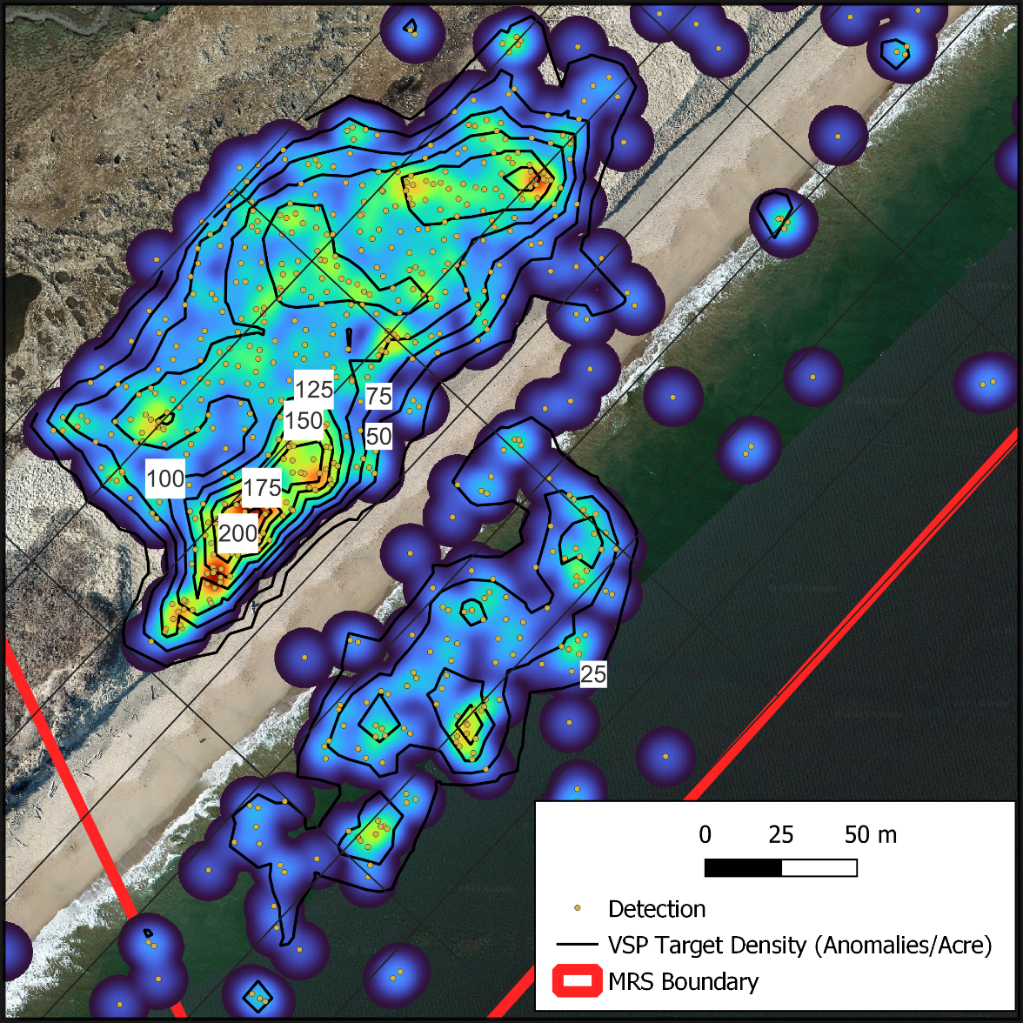 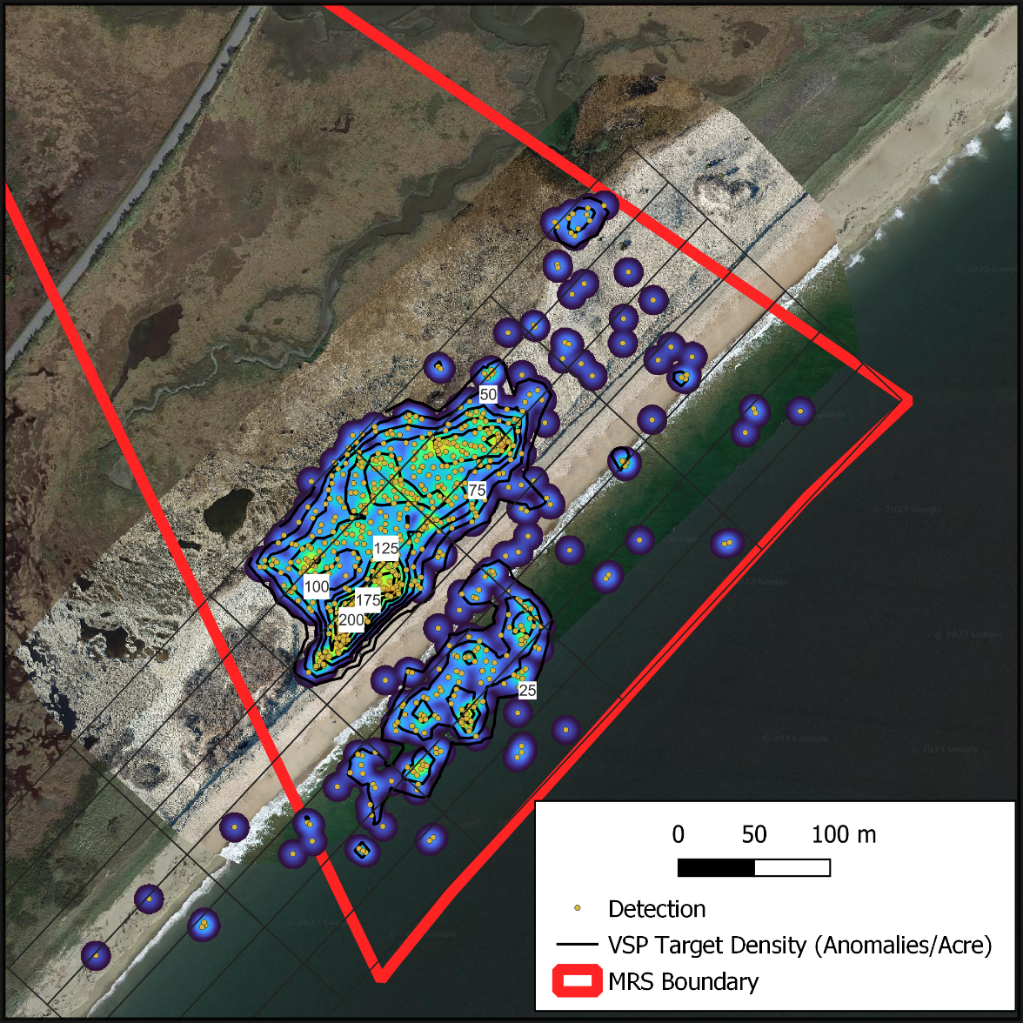 Site wide target densities obtained on 30 acre site in ~ 3 days
Dipole detections used in VSP to estimate density
Other Technical Experiments
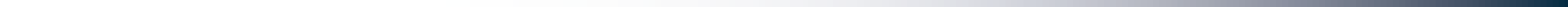 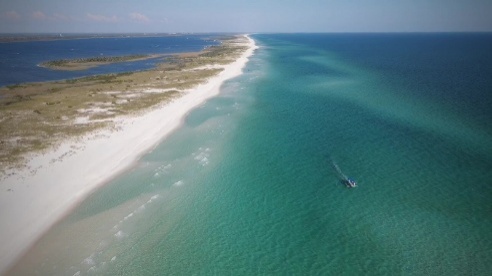 Shell Island, FL – ESTCP Project (2023)

Technical Experiment with government stake holder (2024). Testing two sensor gradiometer.

Technical Experiment with government stake holder (2025)
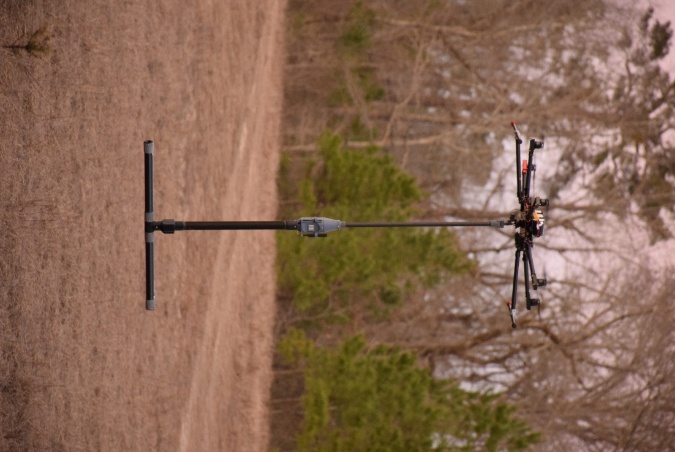 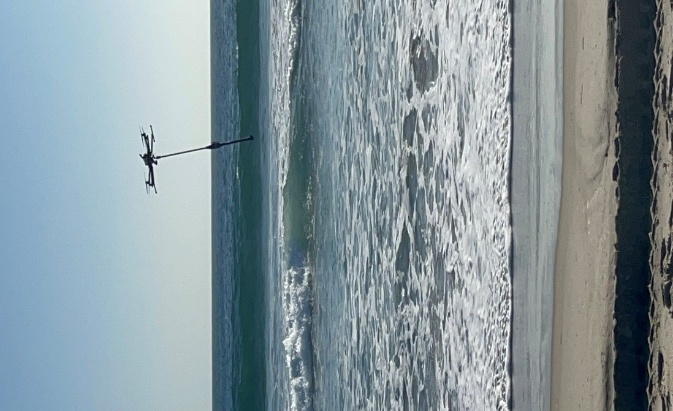 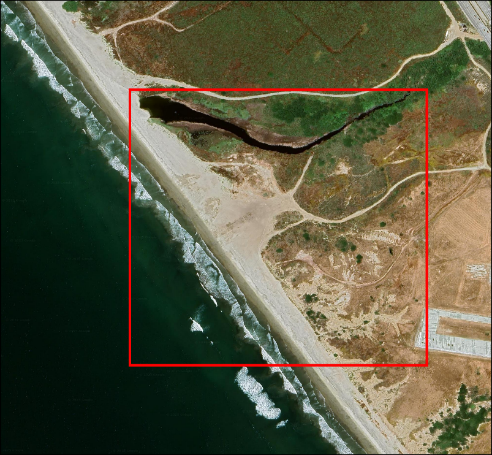 Results: Explosive Threat Detection
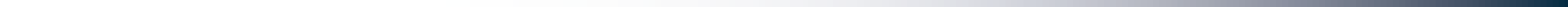 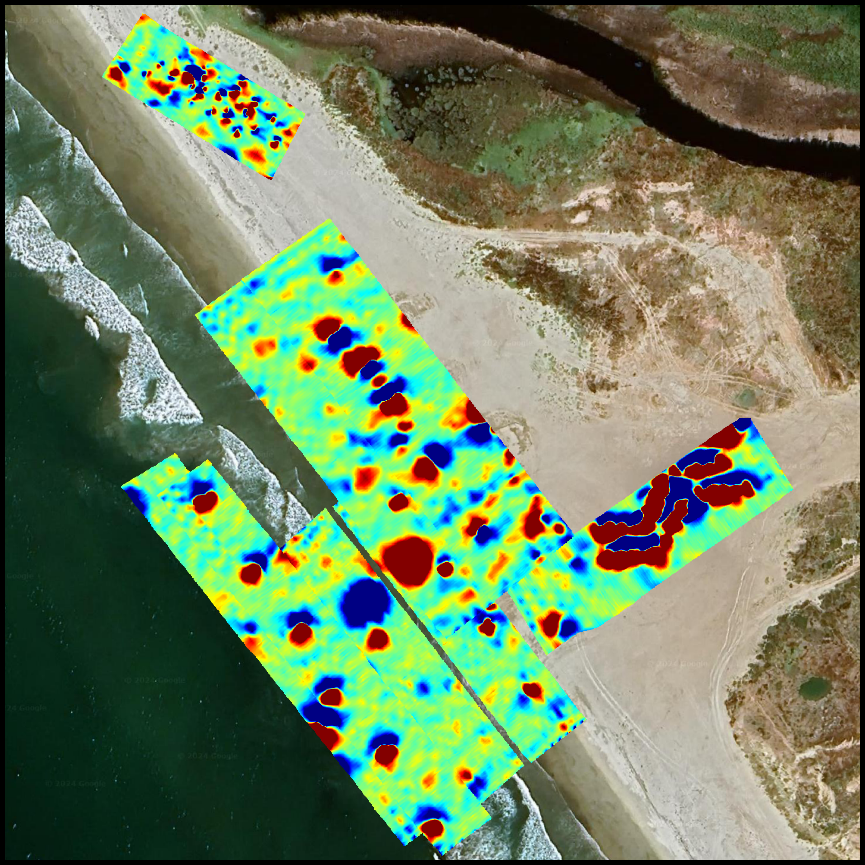 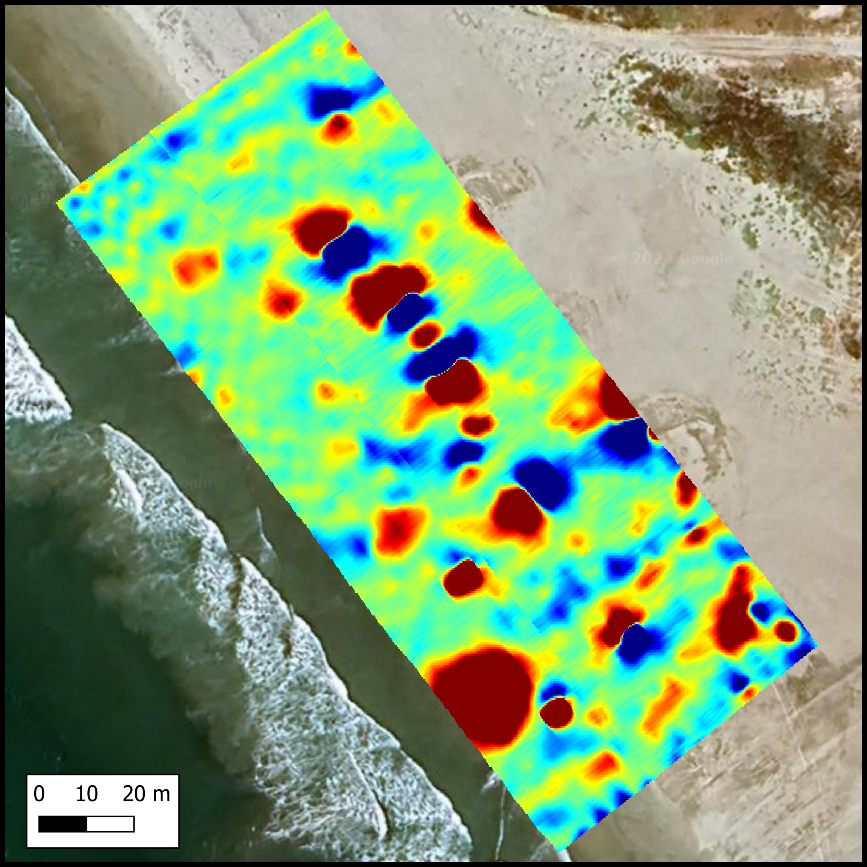 Approximately 7 sorties flown from both land and sea
Surf zone sortie flown from boat and landed on beach
Various metallic targets detection and localized
Boat Ops
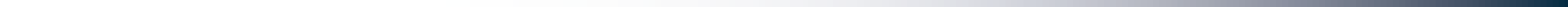 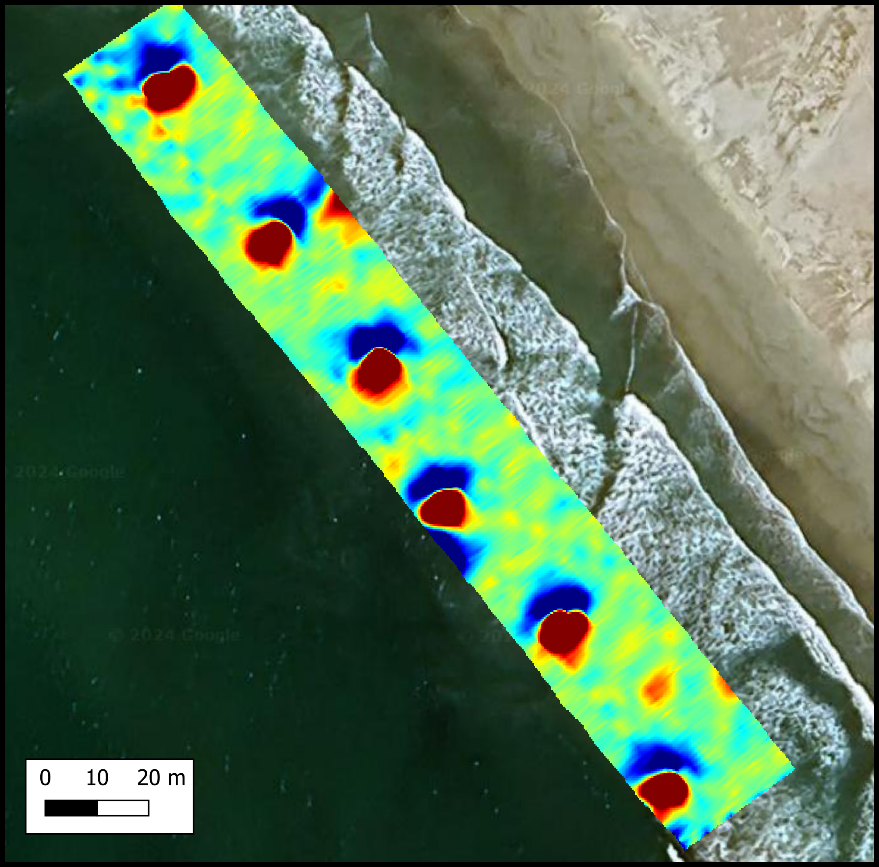 Performed 3 sorties from boat
Carried out survey over surf
Autonomous Landing on the shore
Conclusions
Drone based magnetometry is an effective method for Wide Area Assessment, i.e., characterizing a large area to understand level of contamination or munition hazard throughout the area.
Careful mission planning will result in efficient data collection, accurate/reproducible line spacing, and precise altitude control across larger sites.
Acknowledgements
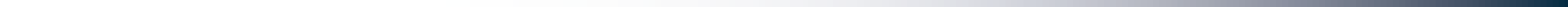 Flight Crew and Team
Dr. Greg Schultz, 
DB Bhowmick,
Andrew Masters,
Dr. Martin Helmke
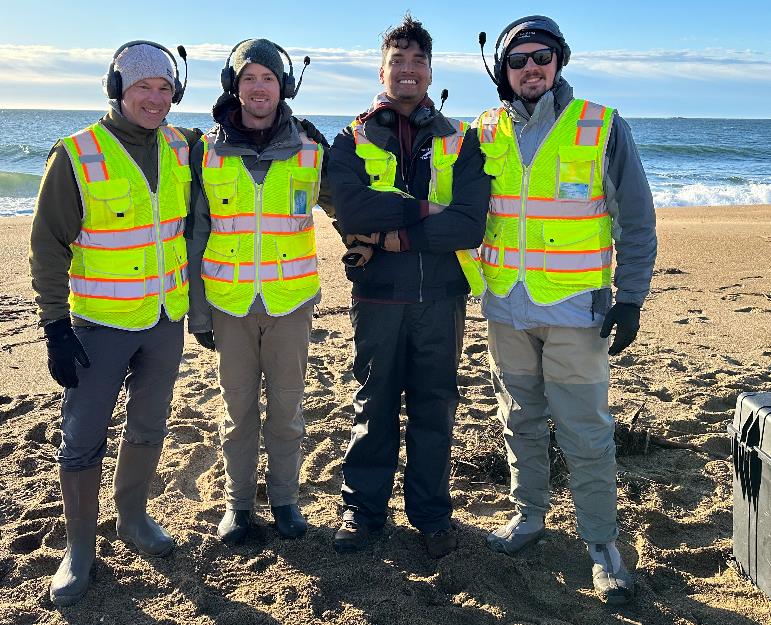 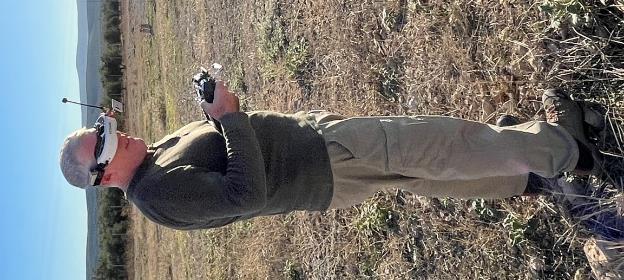 Backup Slides
UAS Specs
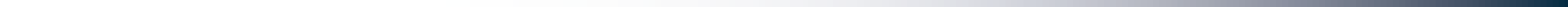 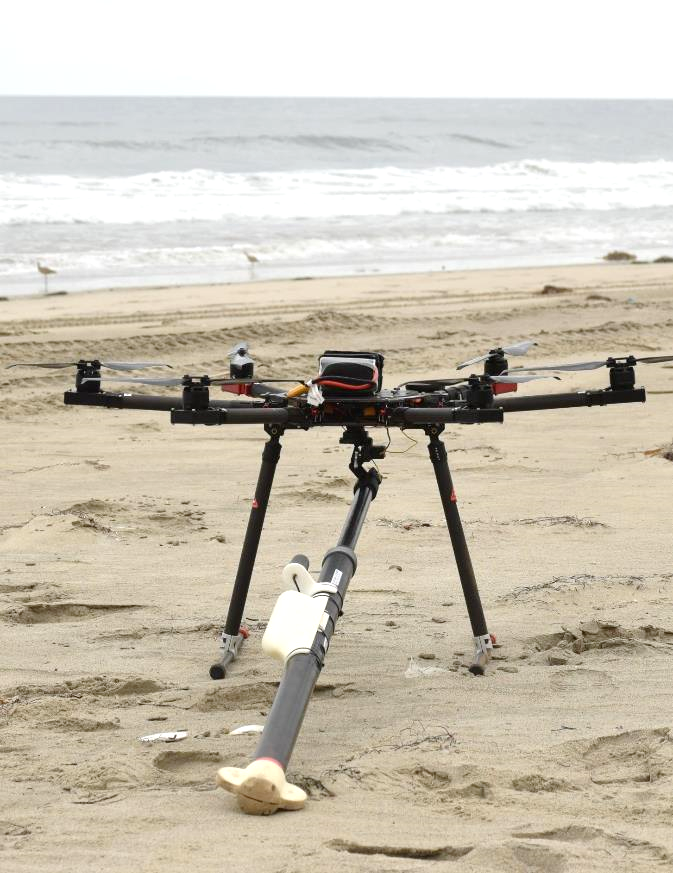